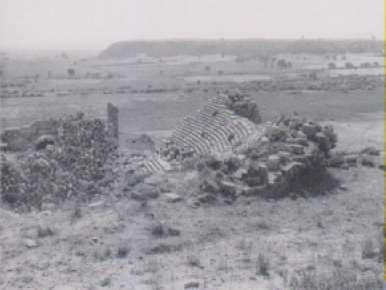 Panorama di Perge, Panfilia
Perge, resti del teatro
Perge: ilteatro, lo stadio e l’acropoli
Perge, cropoli sullo sfondo,  ovine del teatro